ASSESSMENT OF AMPLITUDE FACTORS OF ASYMPTOTIC EXPANSION AT CRACK TIP IN FLEXOELECTRIC SOLID UNDER MODE I LOADINGS
Profant T., Sládek J., Sládek V., Kotoul M.


Slovak Academy of Sciences, Slovak Republic
Brno University of  Technology, Czech Republic
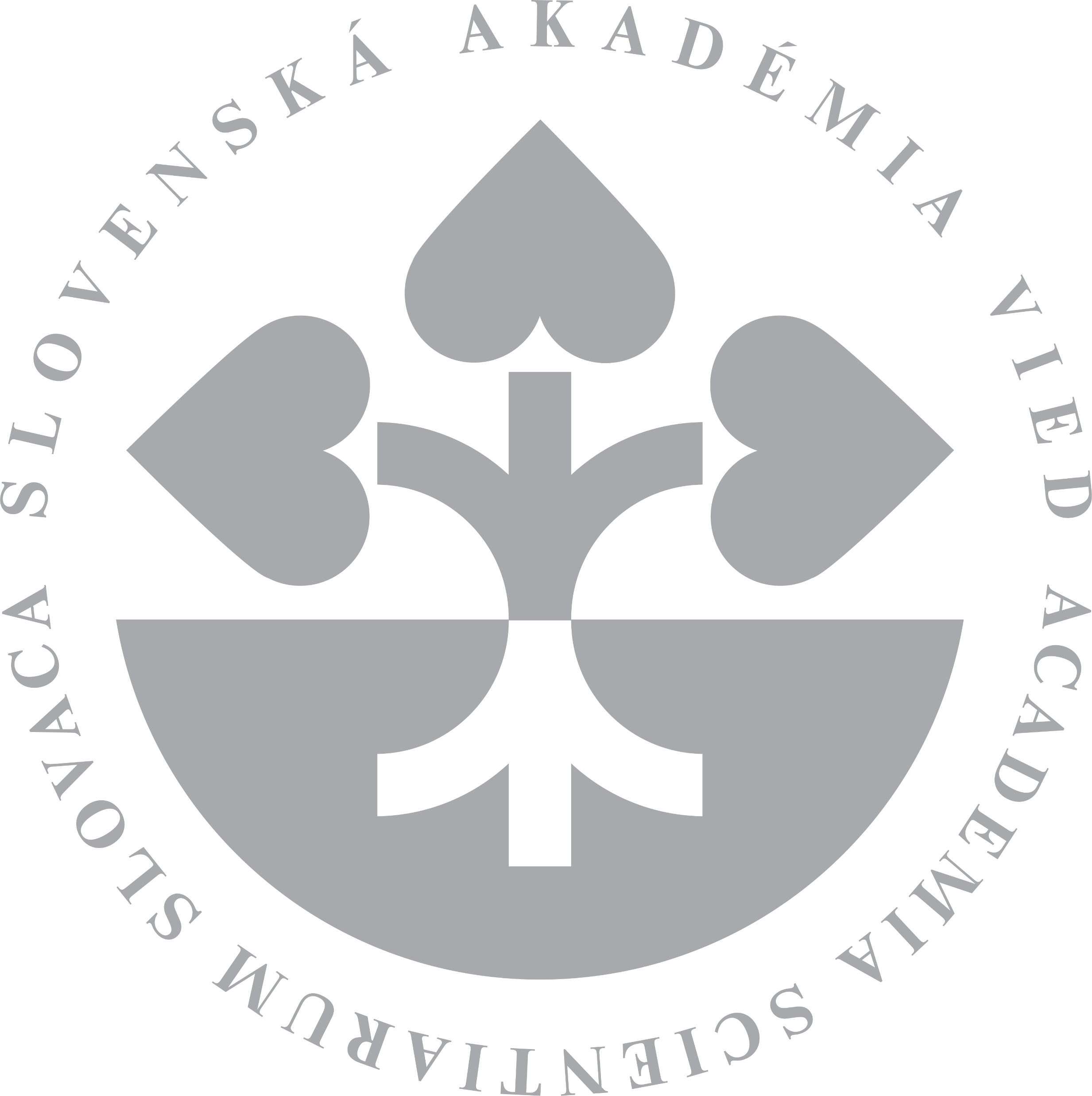 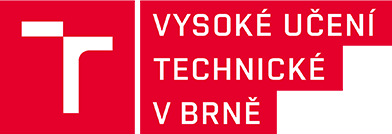 27/28th International Conference ENGINEERING MECHANICS 2022, Milovy, Czech Republic, May 9 – 12, 2022
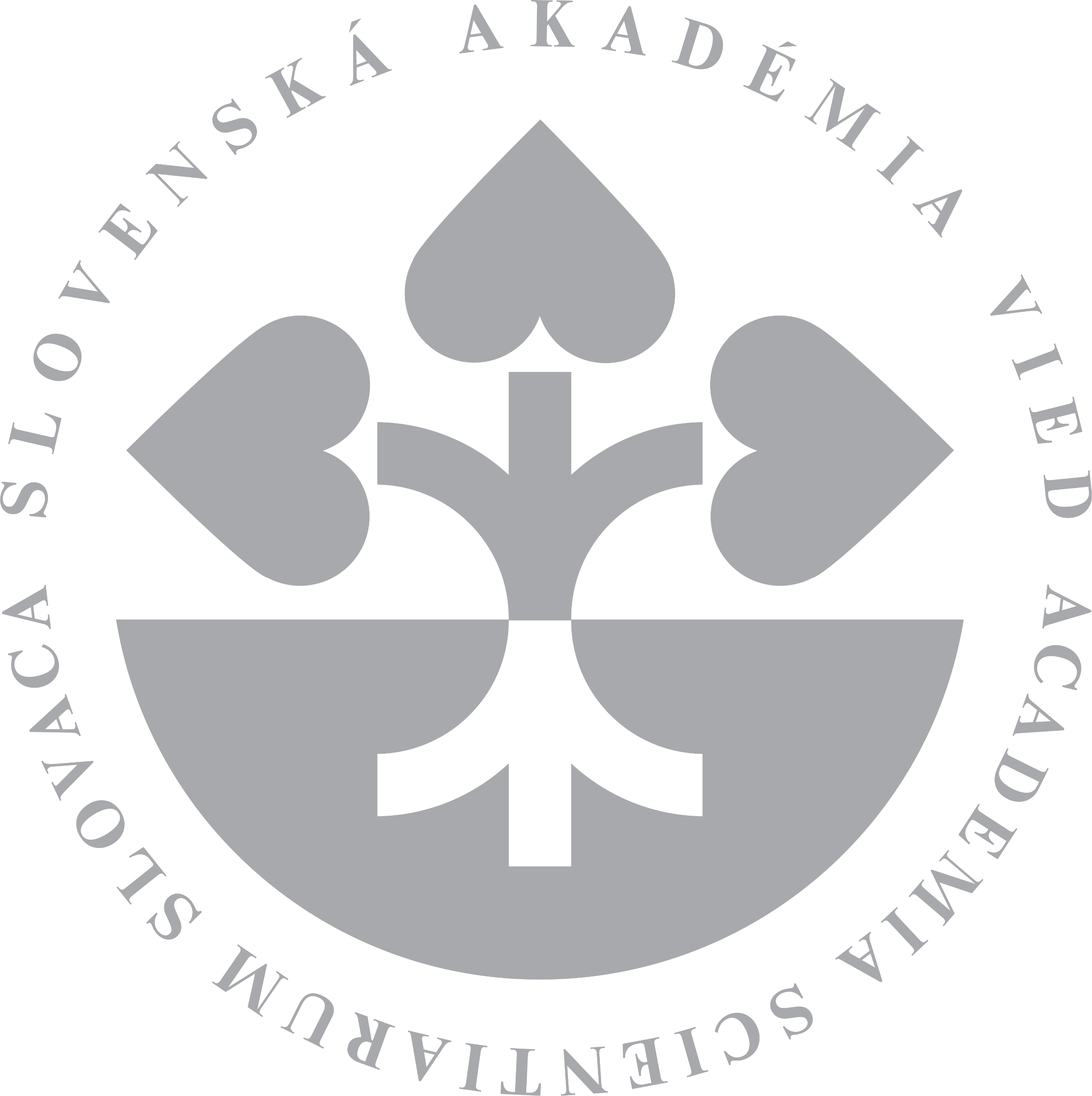 Motivation
Is there a way how to determine the asymptotic solution of the fracture problem in the flexoelectric solid from the characteristics of LEFM?
If yes, what method and assumptions should be used to achieve adequate results, and which are their limitations?
Outline
The flexoelectricity in solids
The outer and inner asymptotic solution in the flexoelectric solid
The singular matched asymptotic expansion method 
Numerical results
27/28th International Conference ENGINEERING MECHANICS 2022, Milovy, Czech Republic, May 9 – 12, 2022
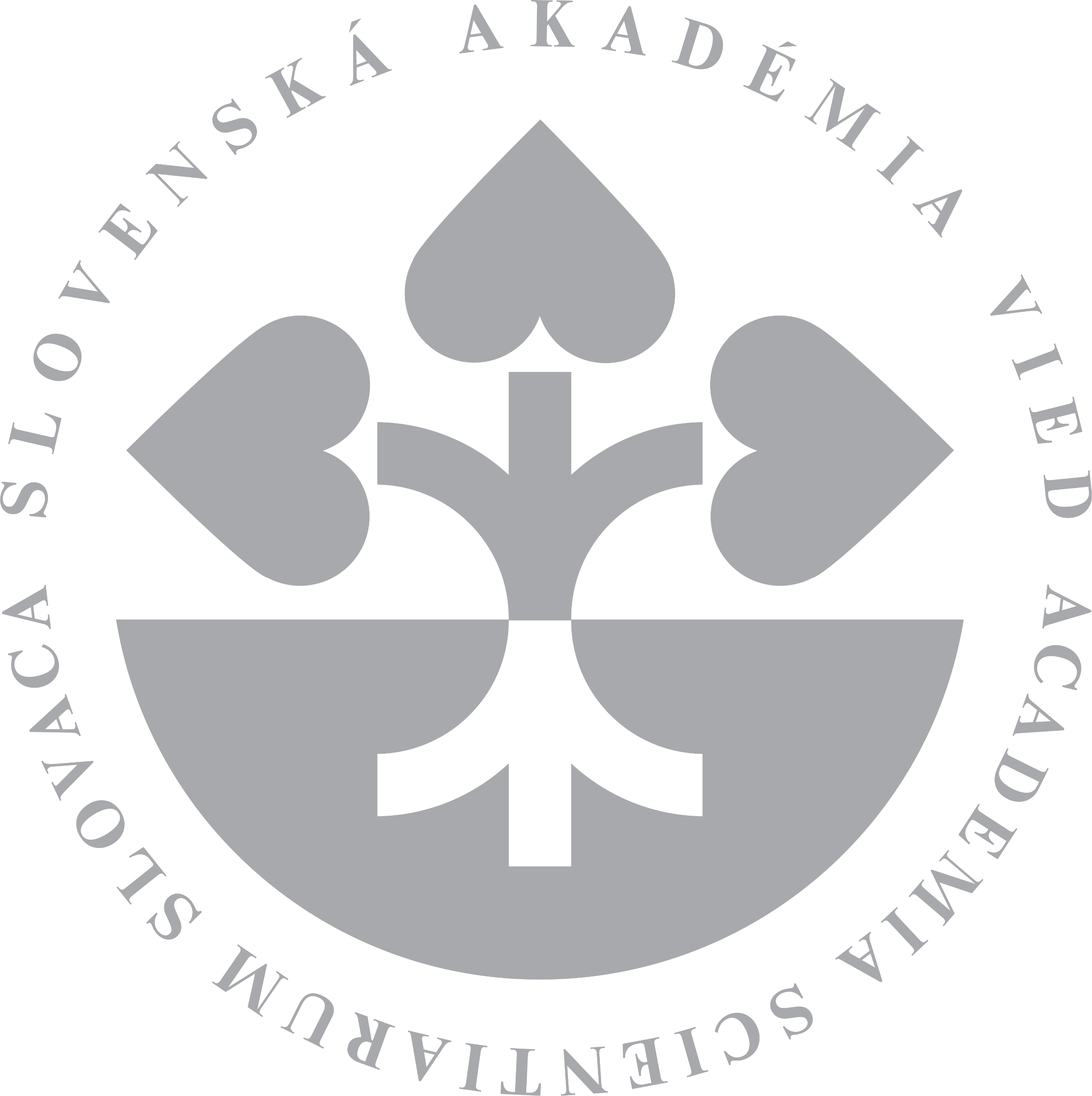 The flexoelectricity in solids
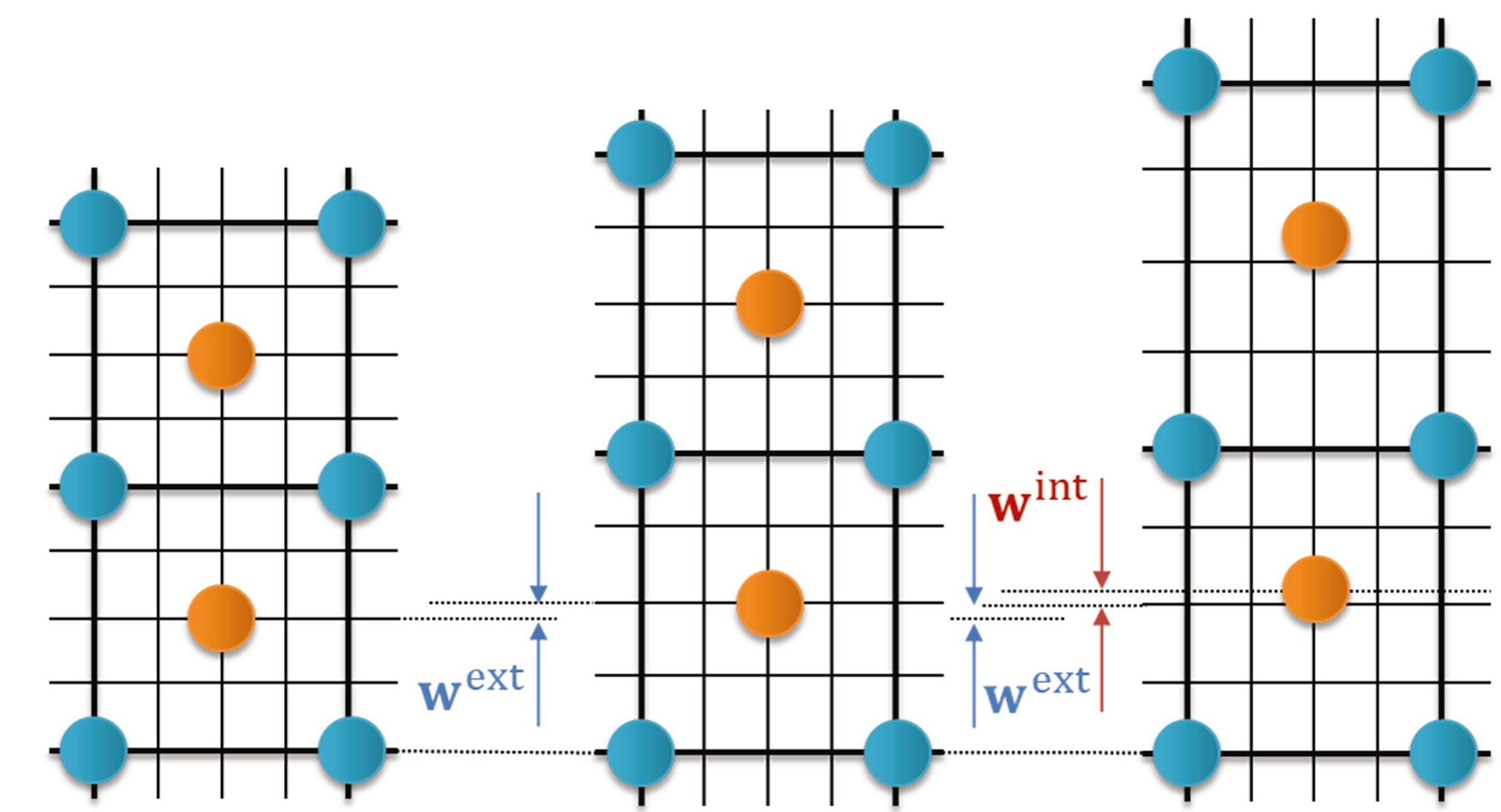 Wang et. al., Progress in Materials Science, 106, 2019
The flexoelectric effect is the consequence of the coupling of the strain gradients and the electric polarization in dielectric materials.
The flexoelectric effect is the size dependent material property.
The strain gradients usually occur near the crack tip and therefore it is relevant to suppose that the crack formation and propagation is affected by the flexoelectricity in the dielectric materials.
27/28th International Conference ENGINEERING MECHANICS 2022, Milovy, Czech Republic, May 9 – 12, 2022
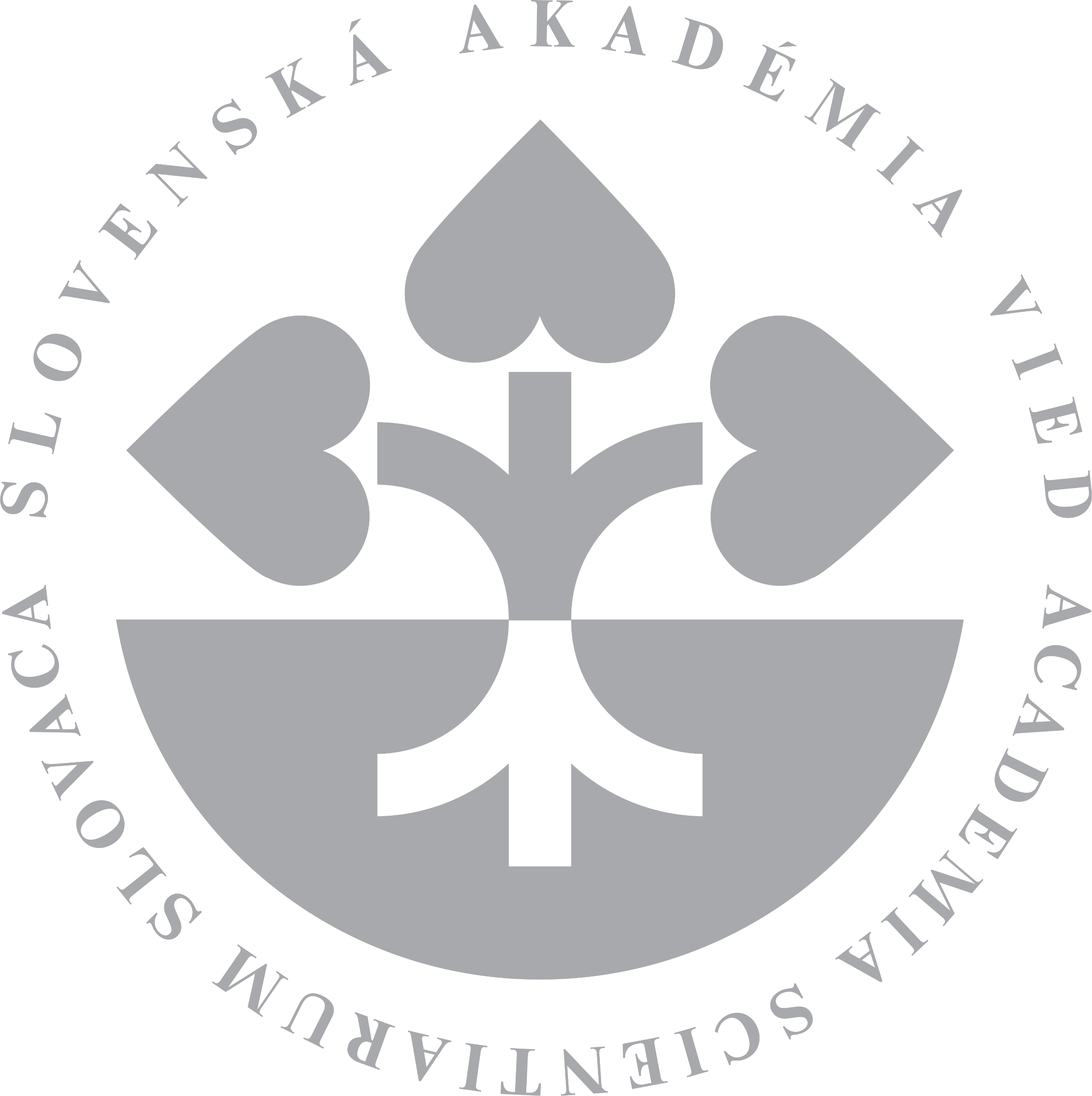 The flexoelectricity in solids
flexoelectric parameters
Governing equations
Constitutive equations
Boundary conditions
double stress
material length scale parameter
27/28th International Conference ENGINEERING MECHANICS 2022, Milovy, Czech Republic, May 9 – 12, 2022
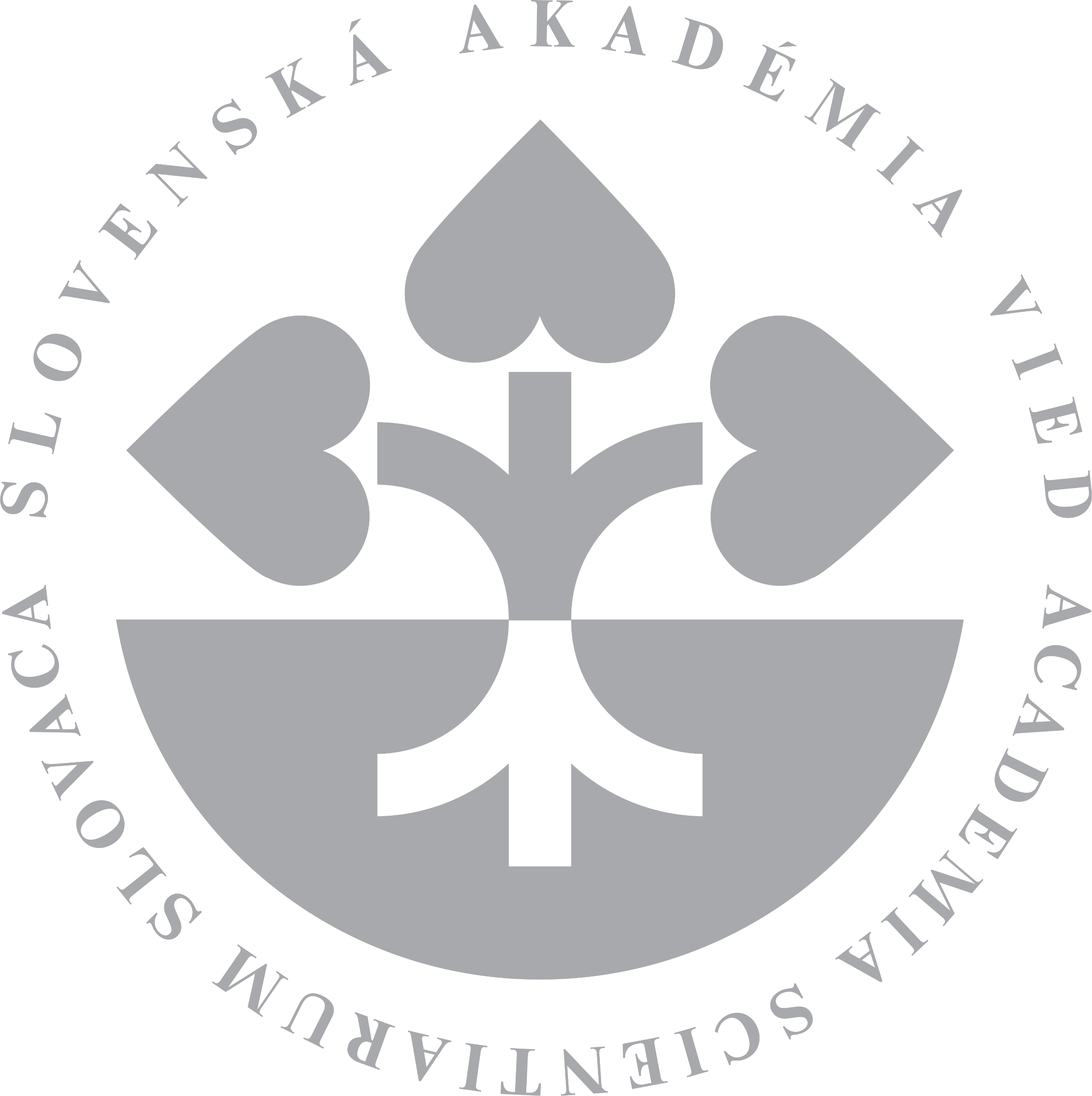 local
The flexoelectricity in solids
nonlocal
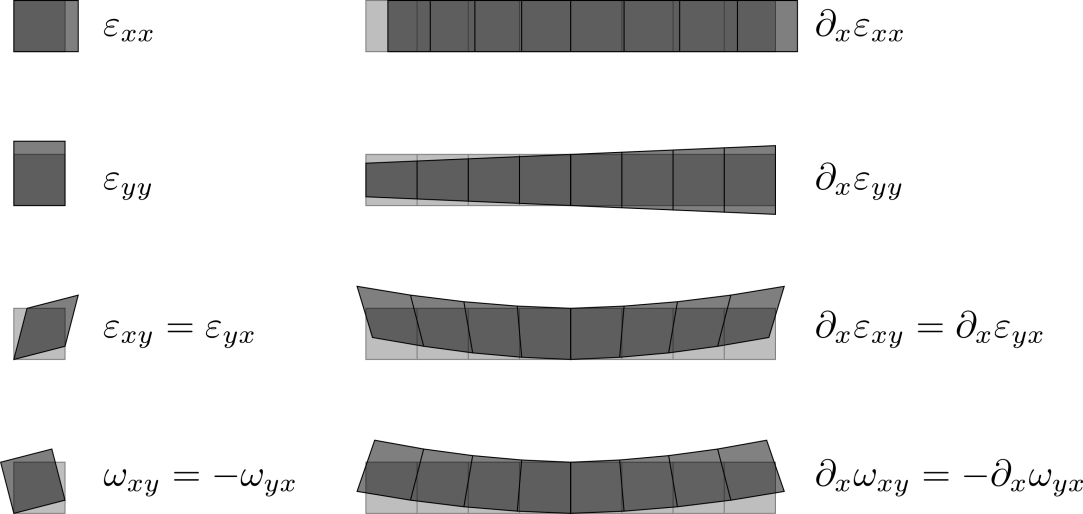 classical elasticity
flexo
27/28th International Conference ENGINEERING MECHANICS 2022, Milovy, Czech Republic, May 9 – 12, 2022
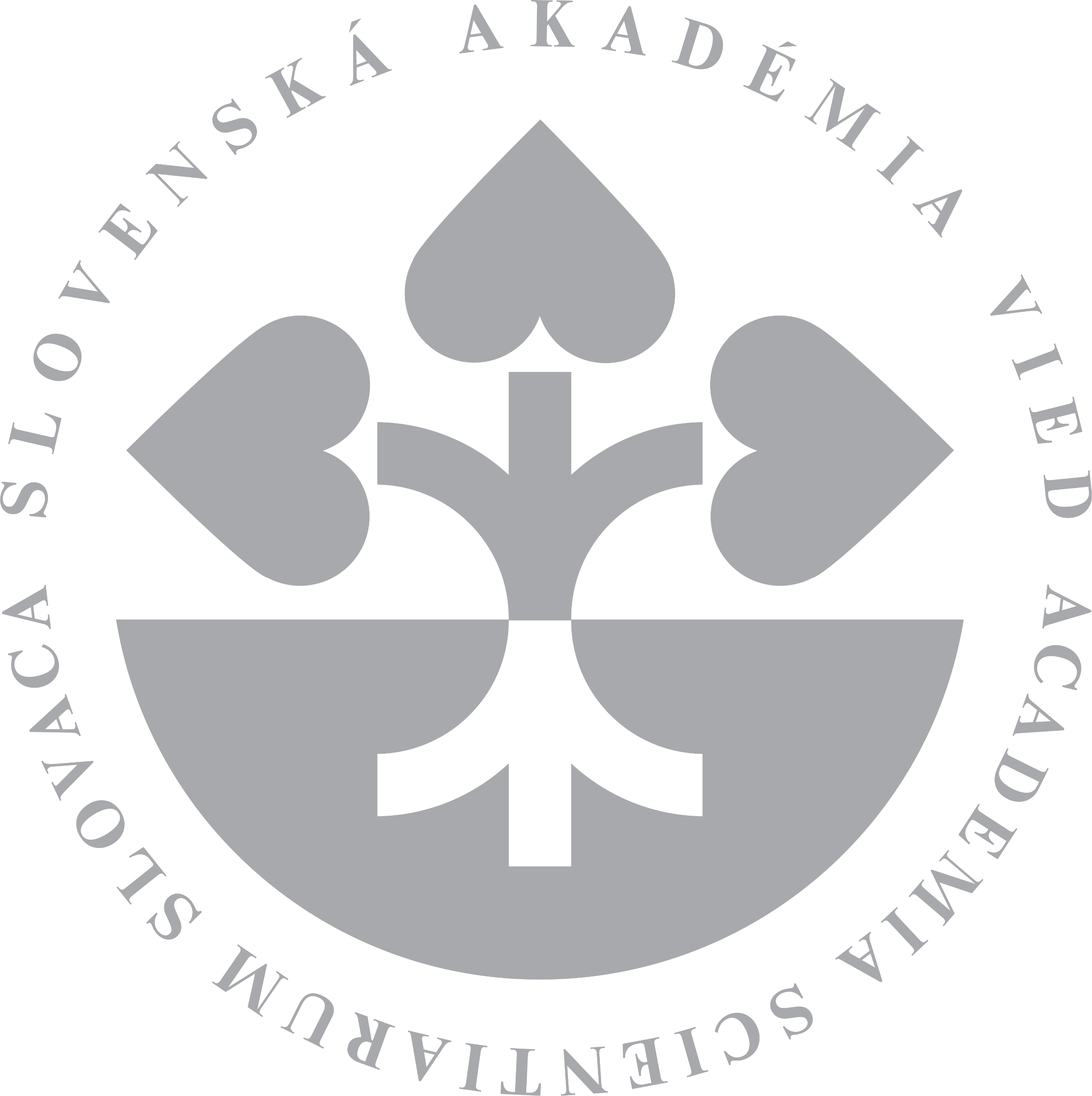 The outer and inner asymptotic solution in the flexoelectric solid
flexo FEM: Sládek & Sládek et. al., International Journal of Solids and Structures, 2021
SGET FEM: Kotoul et . al., Fatigue & Fracture of Engineering Materials & Structures, 2020
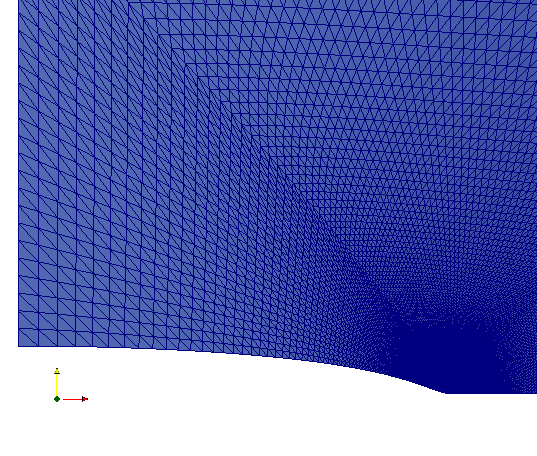 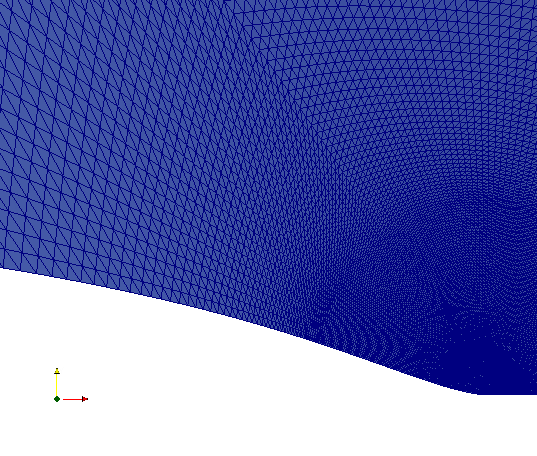 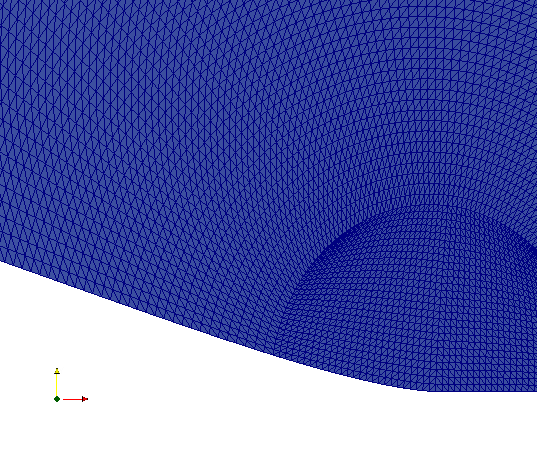 outer solution
inner solution
27/28th International Conference ENGINEERING MECHANICS 2022, Milovy, Czech Republic, May 9 – 12, 2022
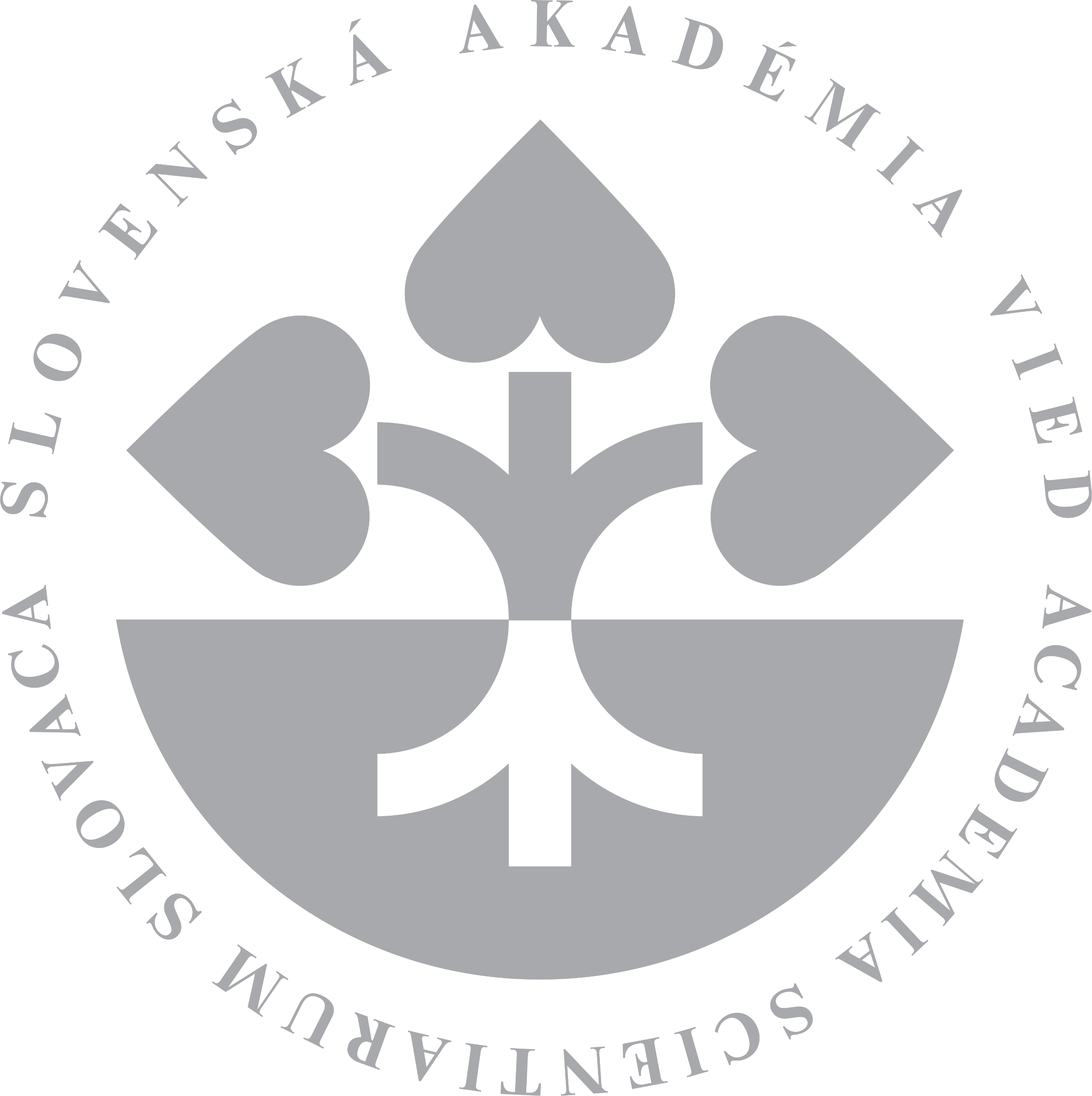 The outer and inner asymptotic solution in the flexoelectric solid
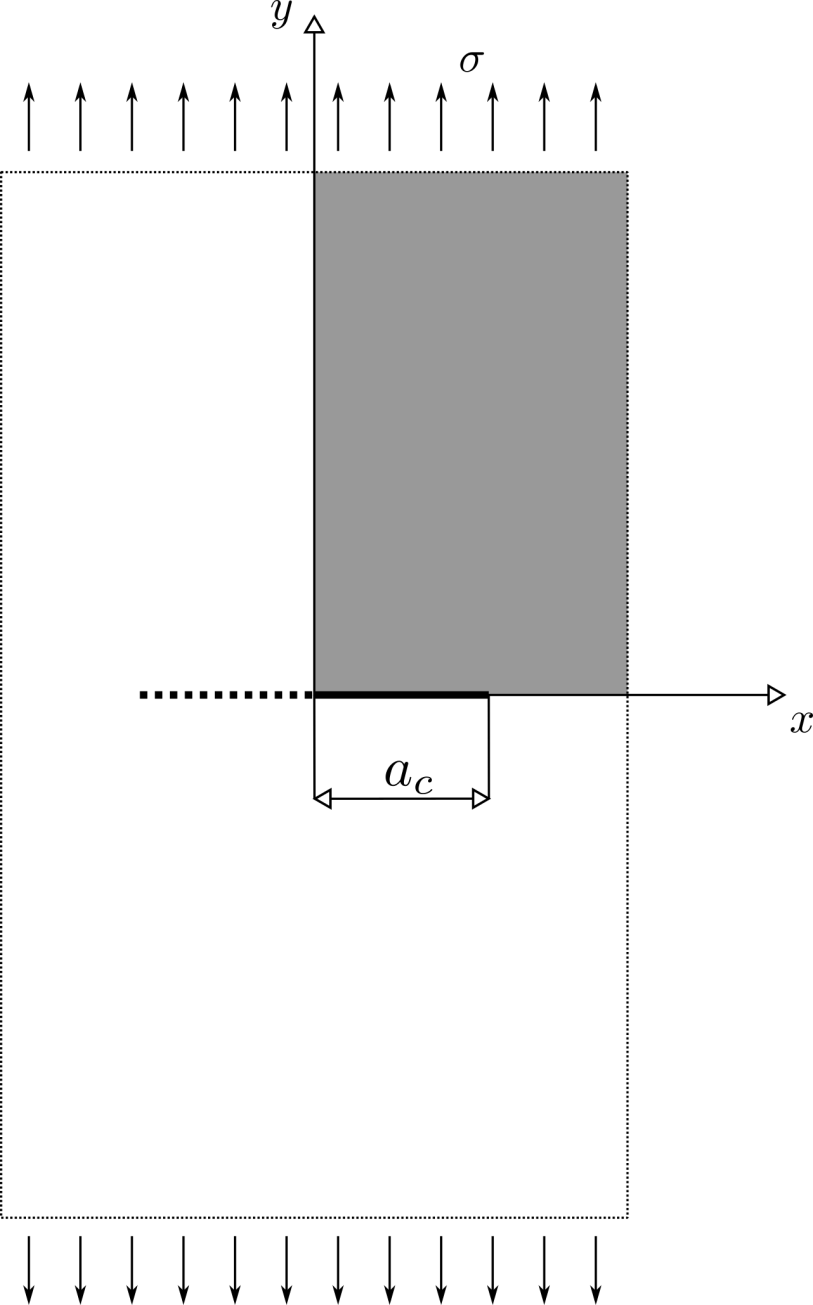 INPUT
outer asymptotic
solution
4th-order differential equations
symmetry
OUTPUT
crack
isolated and traction free crack faces
inner asymptotic solution
Analytical solution:
Mao & Purohit, Journal of the Mechanics and Physics of Solids, 2015
27/28th International Conference ENGINEERING MECHANICS 2022, Milovy, Czech Republic, May 9 – 12, 2022
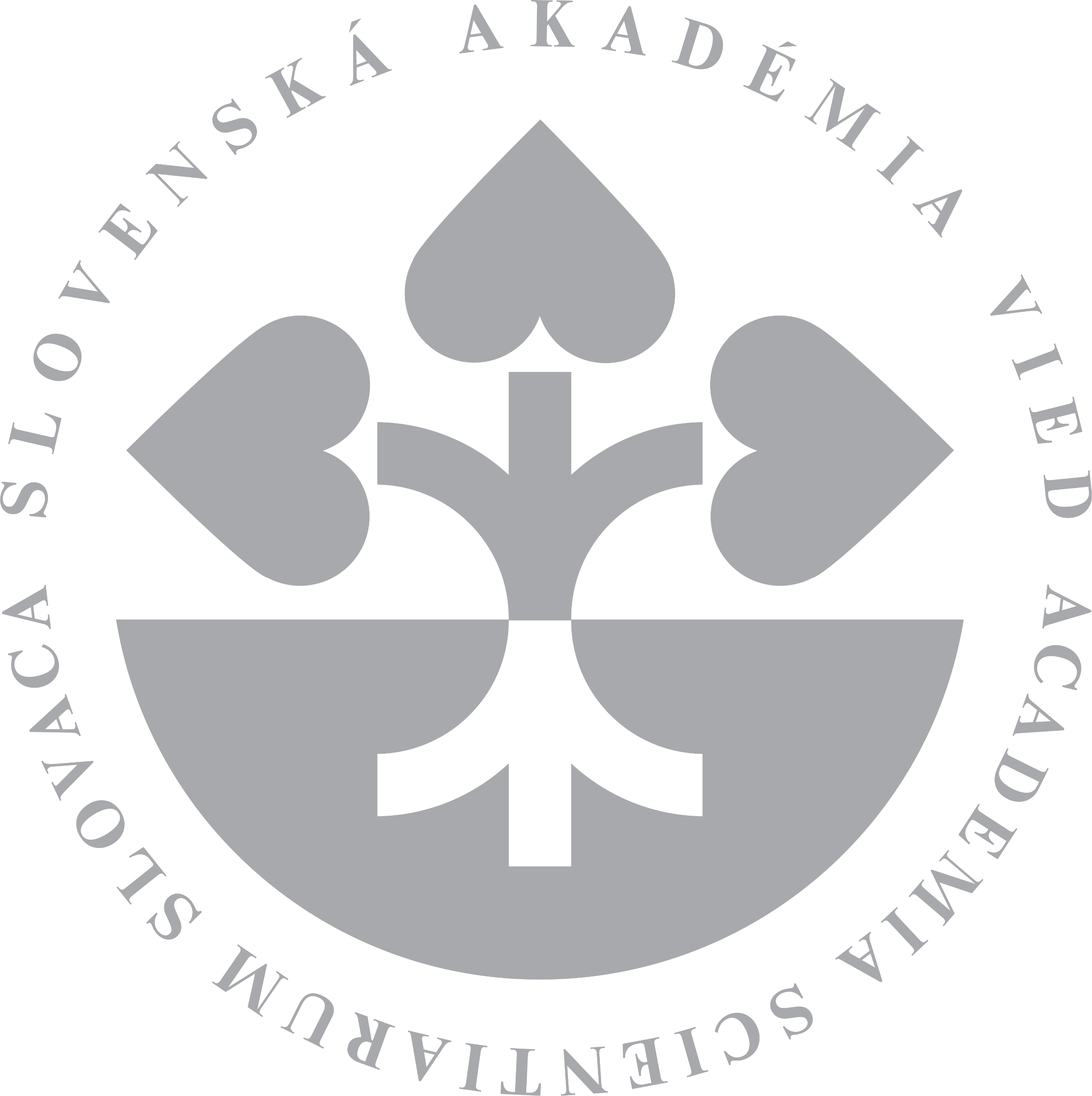 The outer and inner asymptotic solution in the flexoelectric solid
Outer solution:
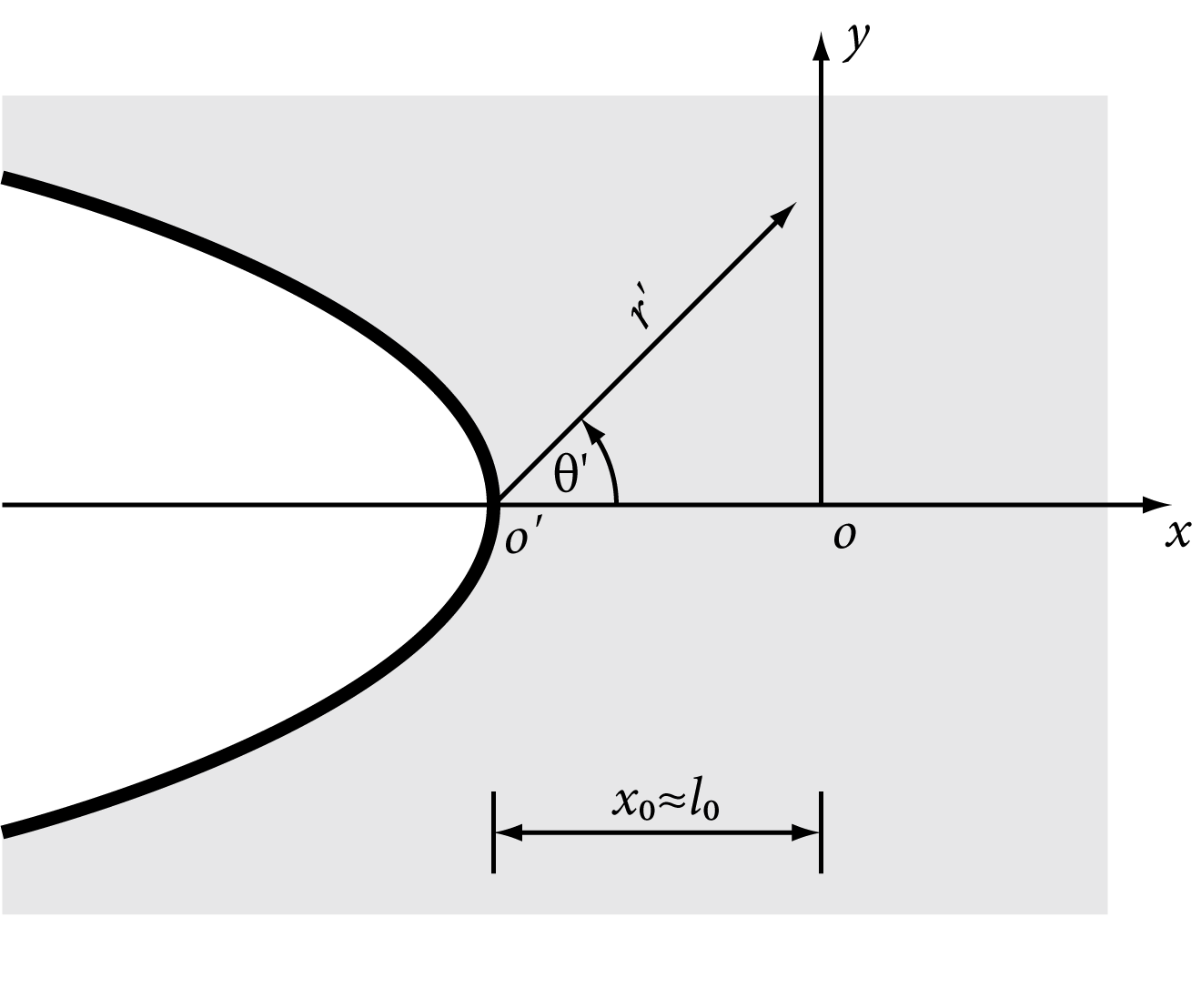 Inner solution:
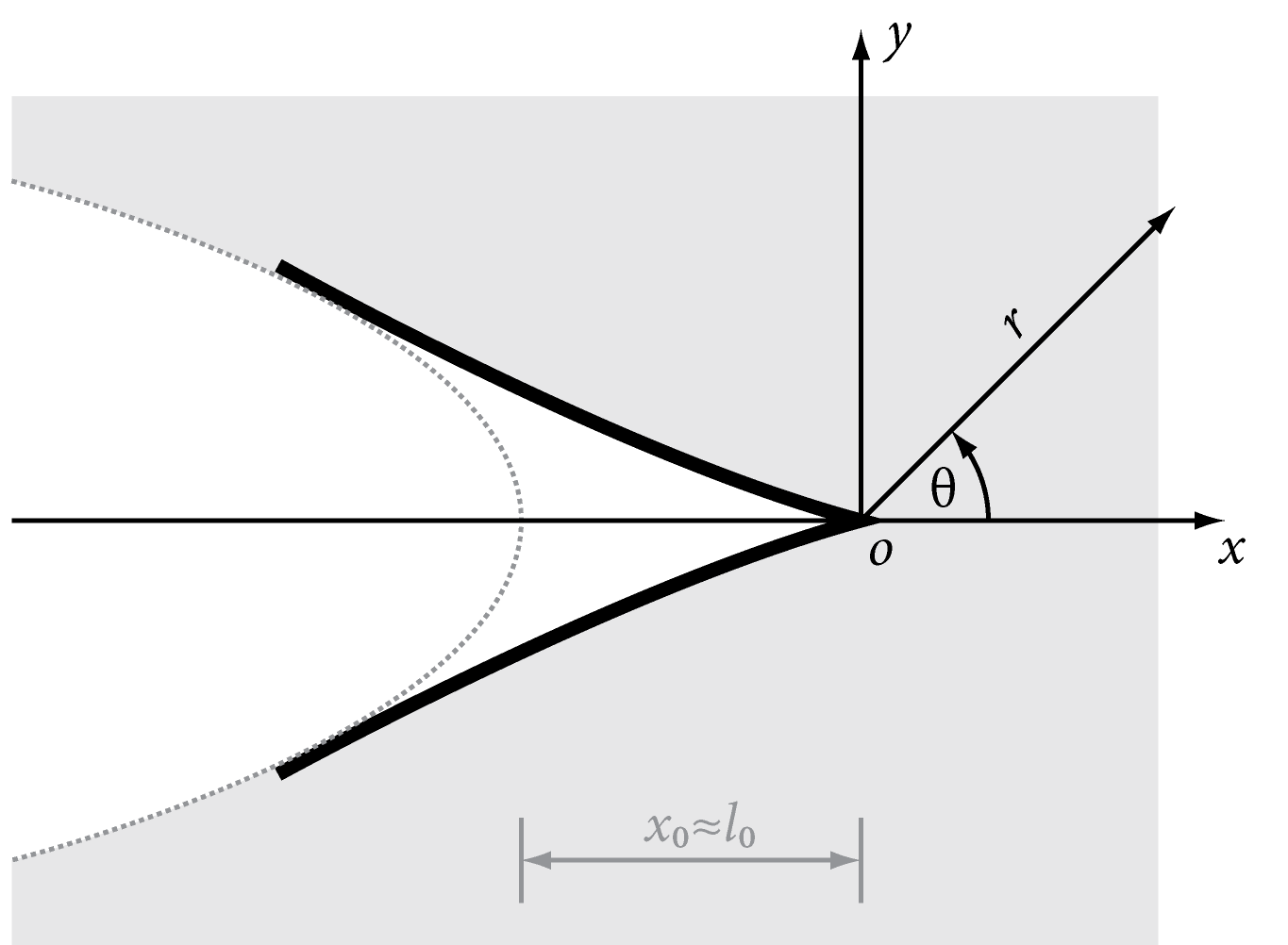 27/28th International Conference ENGINEERING MECHANICS 2022, Milovy, Czech Republic, May 9 – 12, 2022
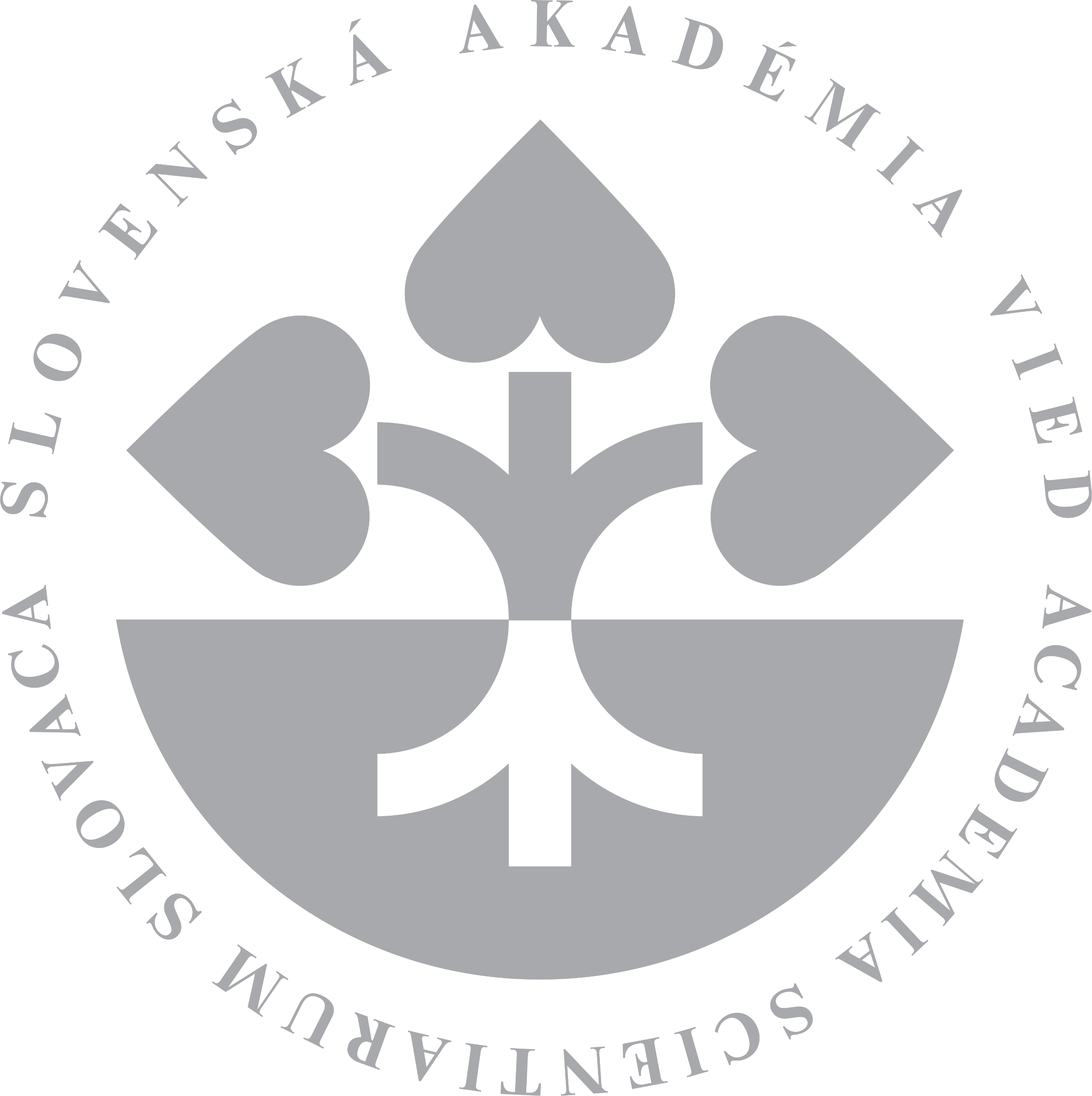 The singular matched asymptotic expansion method
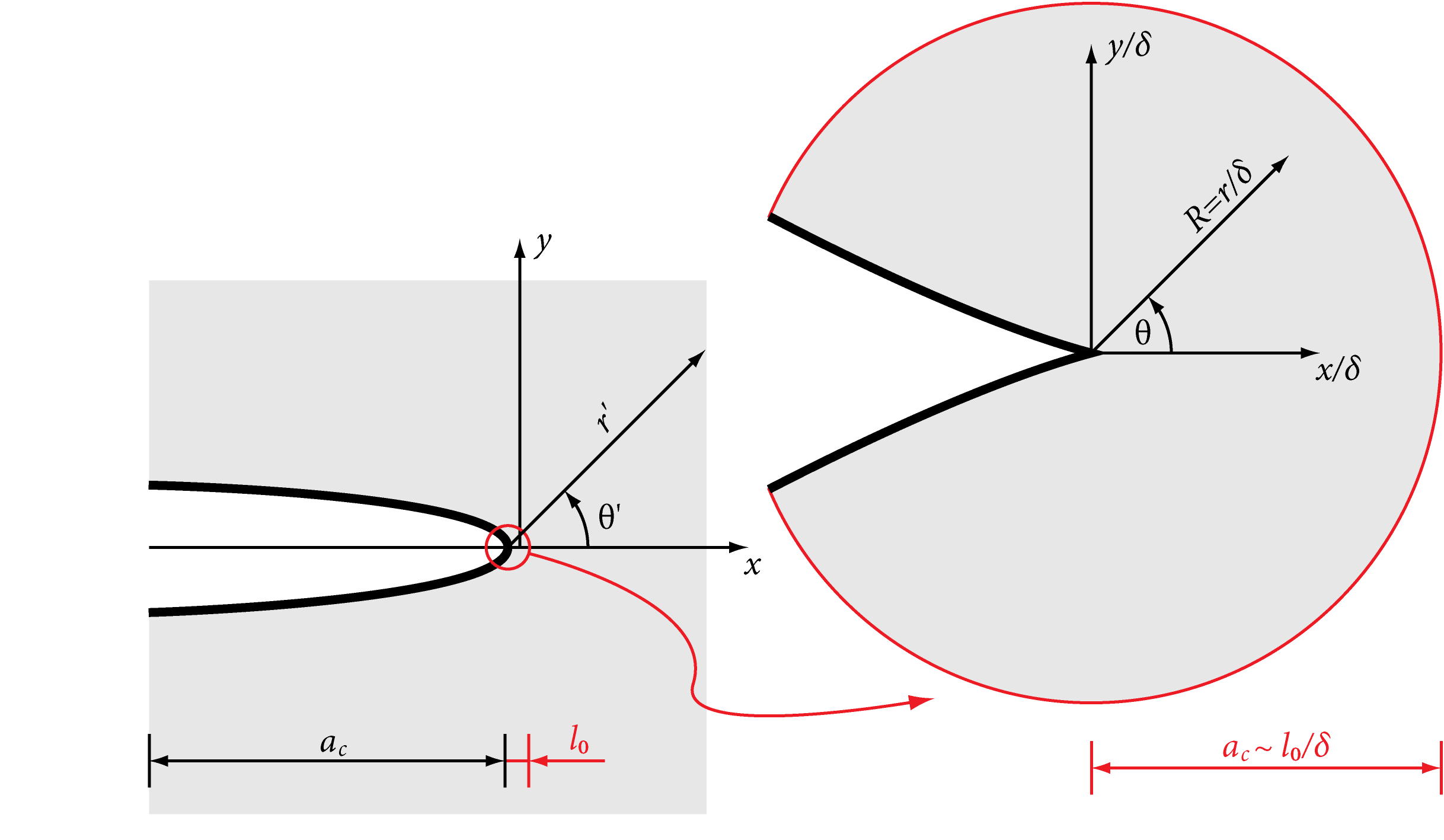 in
out
27/28th International Conference ENGINEERING MECHANICS 2022, Milovy, Czech Republic, May 9 – 12, 2022
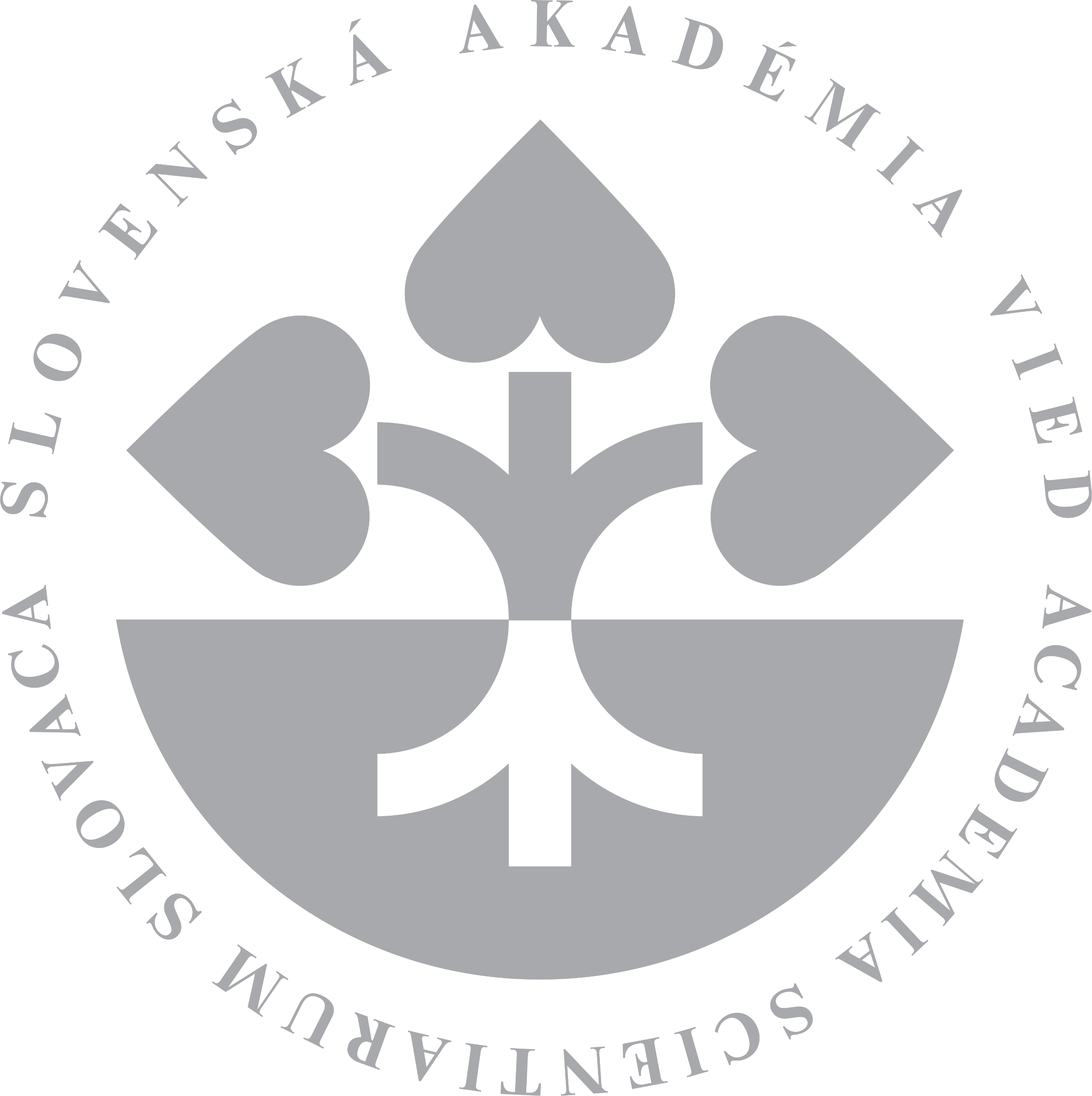 The singular matched asymptotic expansion method
27/28th International Conference ENGINEERING MECHANICS 2022, Milovy, Czech Republic, May 9 – 12, 2022
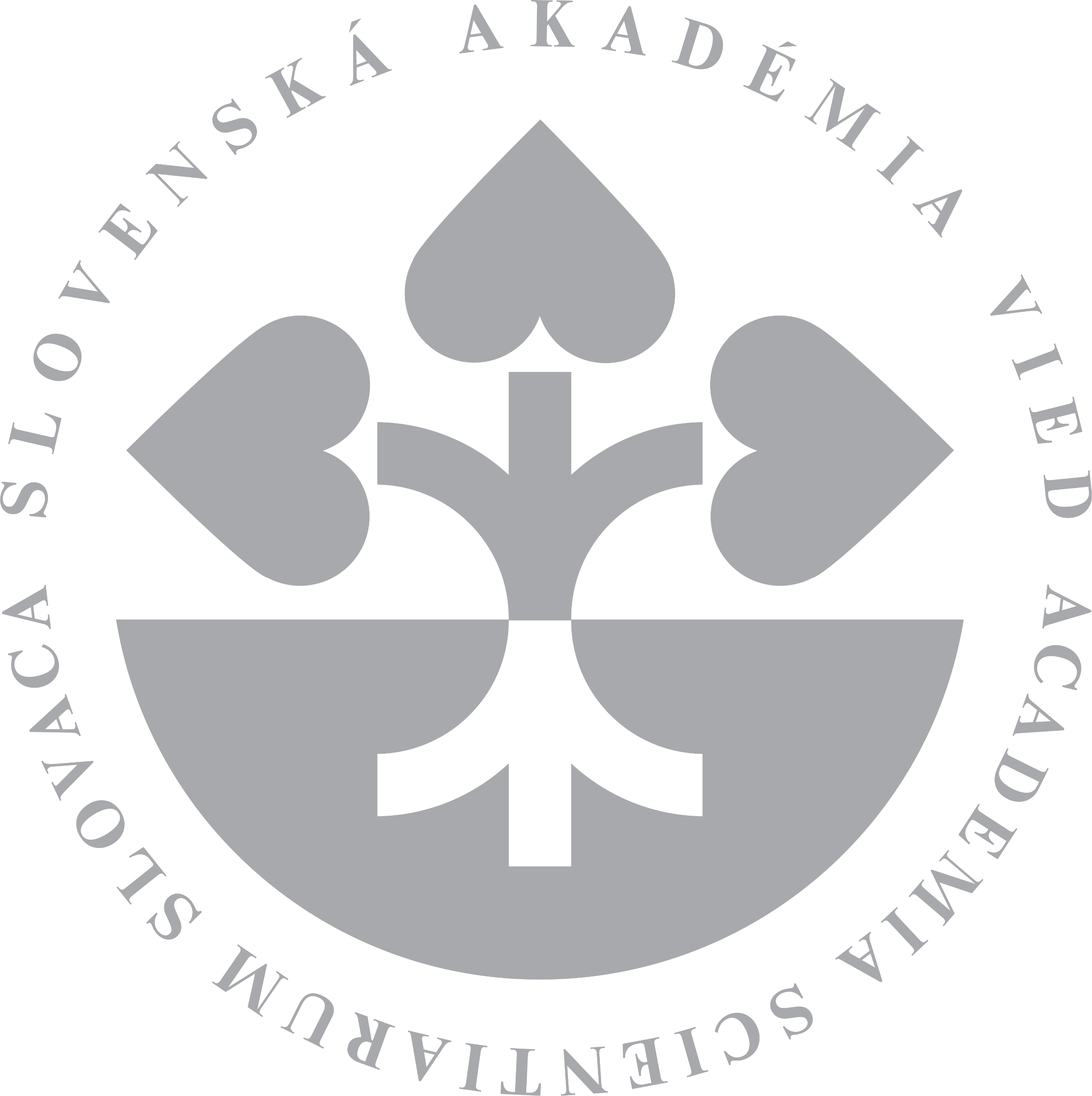 The singular matched asymptotic expansion method
Mao & Purohit, Journal of the Mechanics and Physics of Solids, 2015
27/28th International Conference ENGINEERING MECHANICS 2022, Milovy, Czech Republic, May 9 – 12, 2022
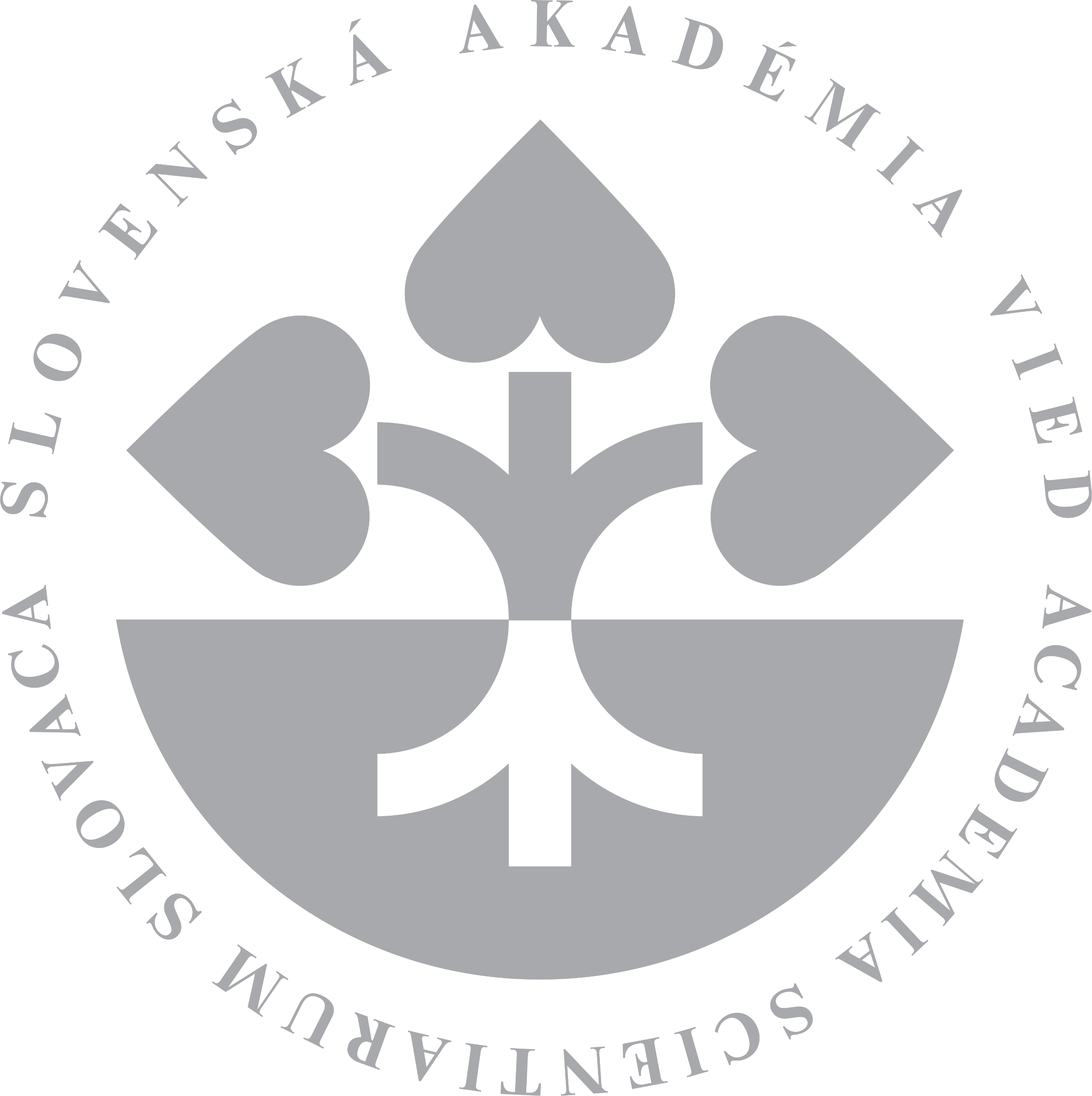 Numerical results
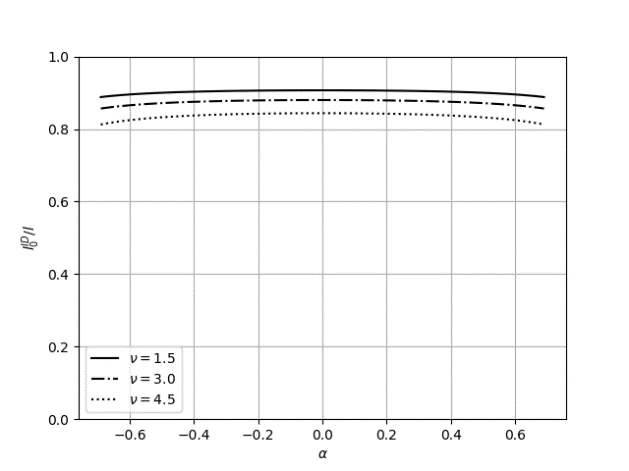 27/28th International Conference ENGINEERING MECHANICS 2022, Milovy, Czech Republic, May 9 – 12, 2022
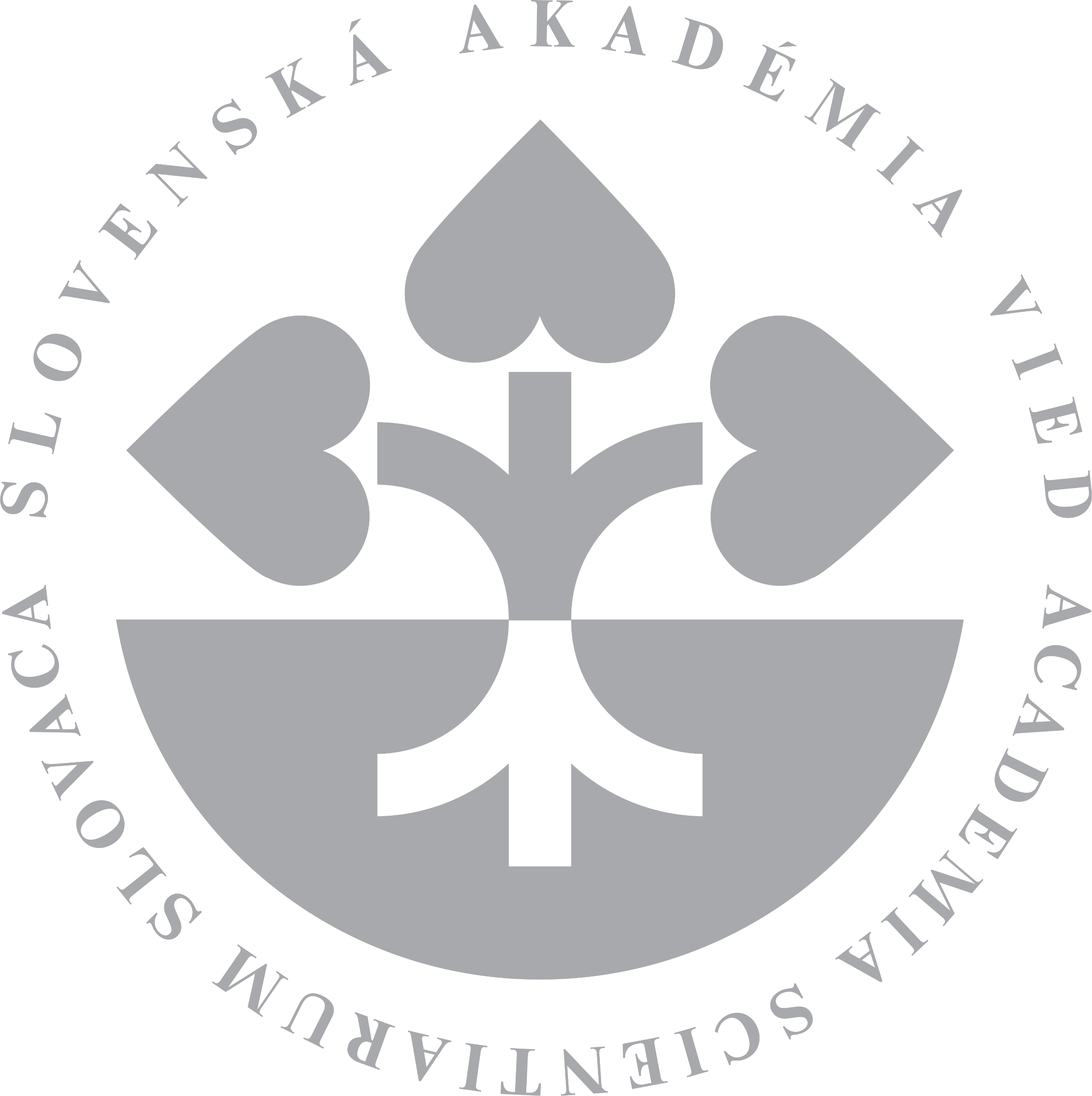 Numerical results
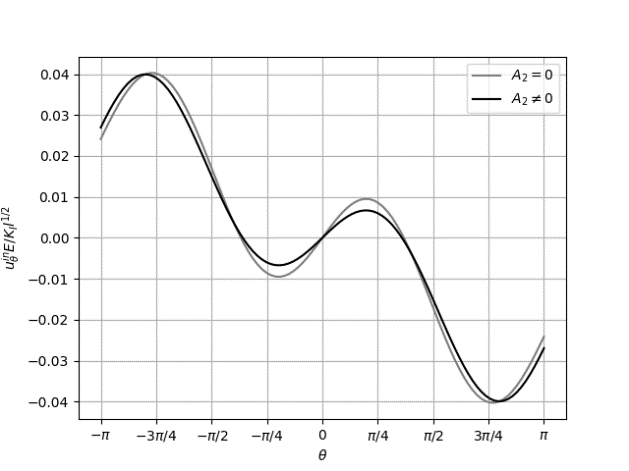 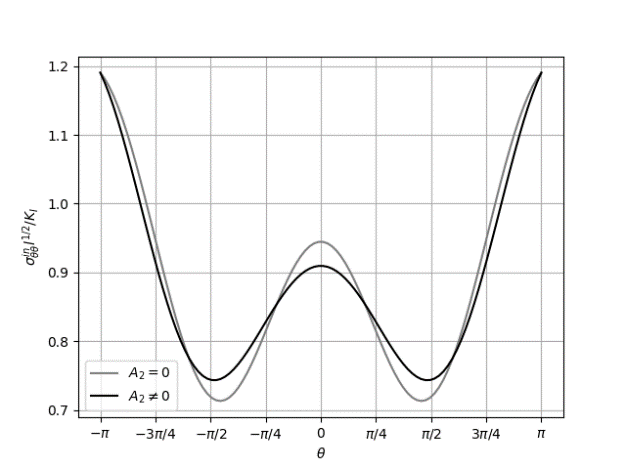 27/28th International Conference ENGINEERING MECHANICS 2022, Milovy, Czech Republic, May 9 – 12, 2022
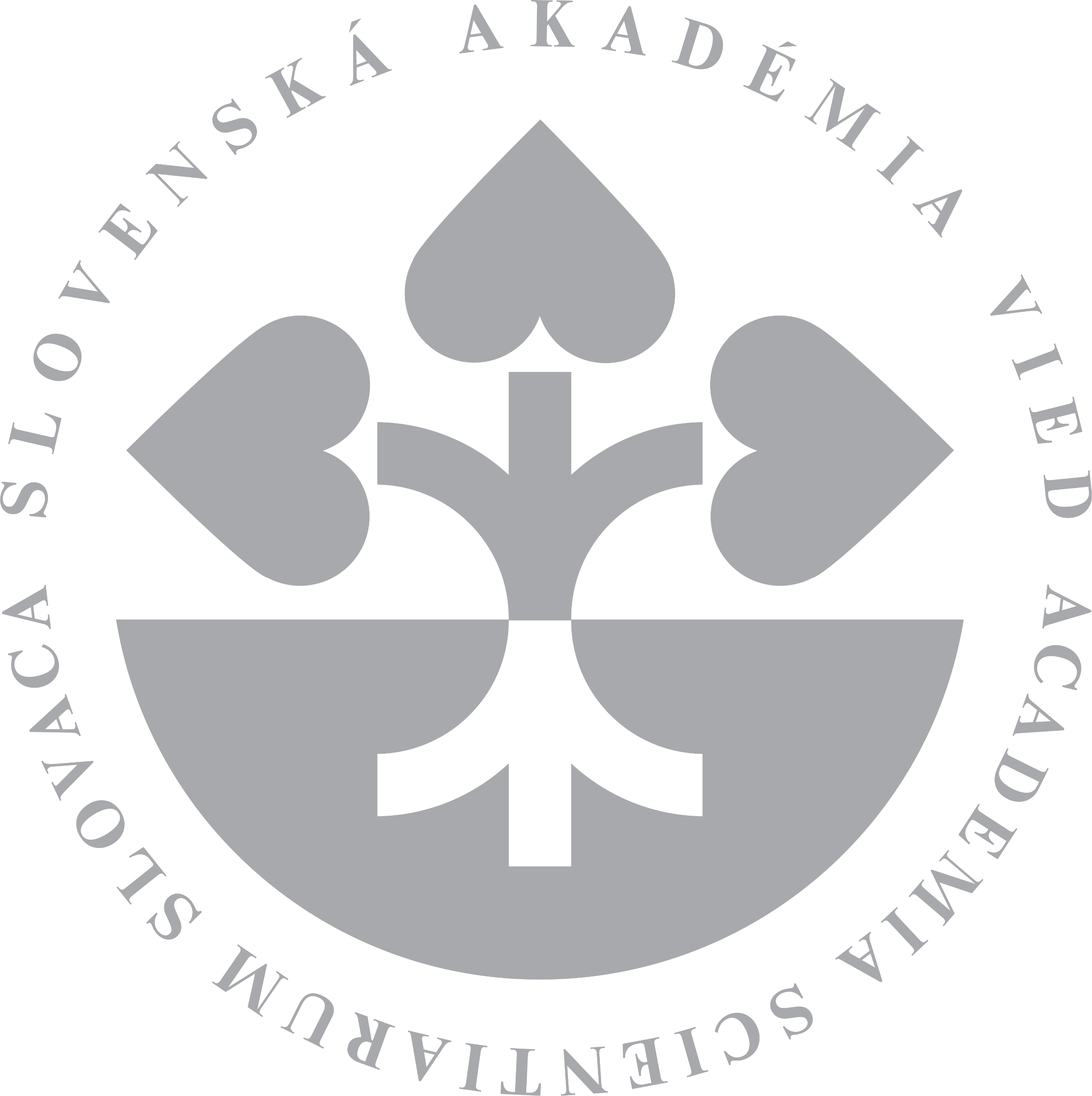 Numerical results
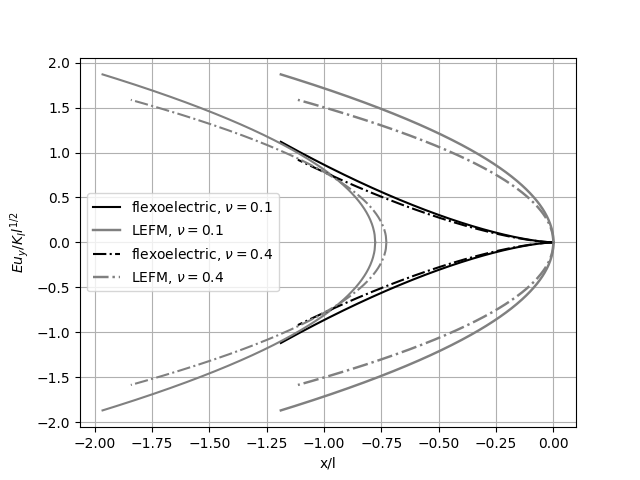 27/28th International Conference ENGINEERING MECHANICS 2022, Milovy, Czech Republic, May 9 – 12, 2022
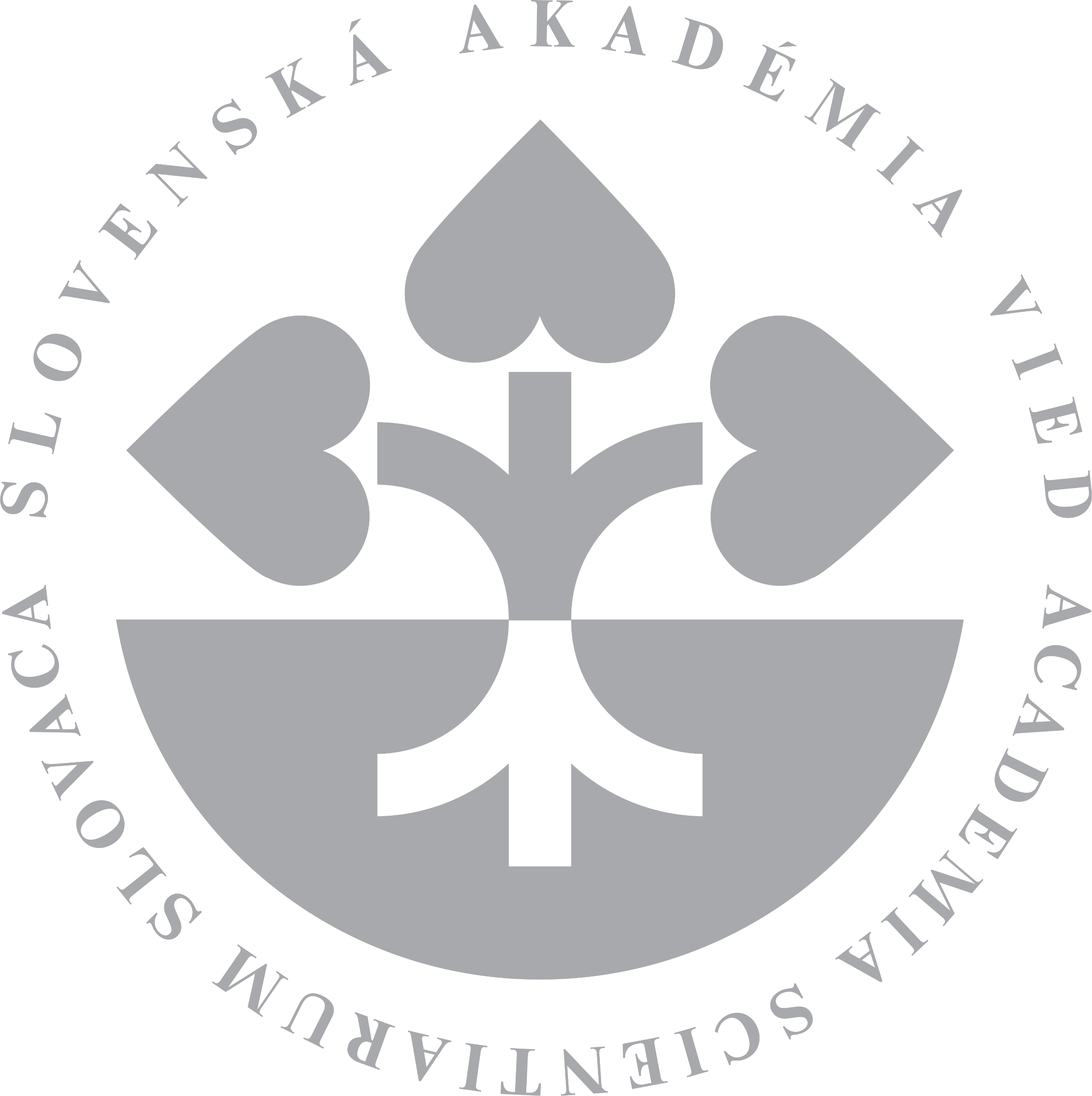 Numerical results
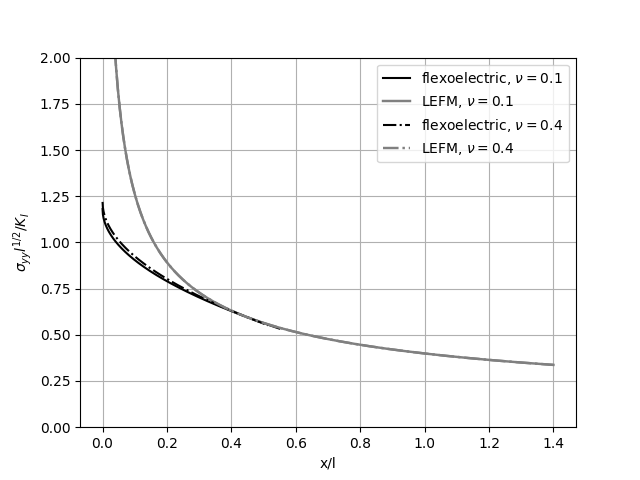 27/28th International Conference ENGINEERING MECHANICS 2022, Milovy, Czech Republic, May 9 – 12, 2022
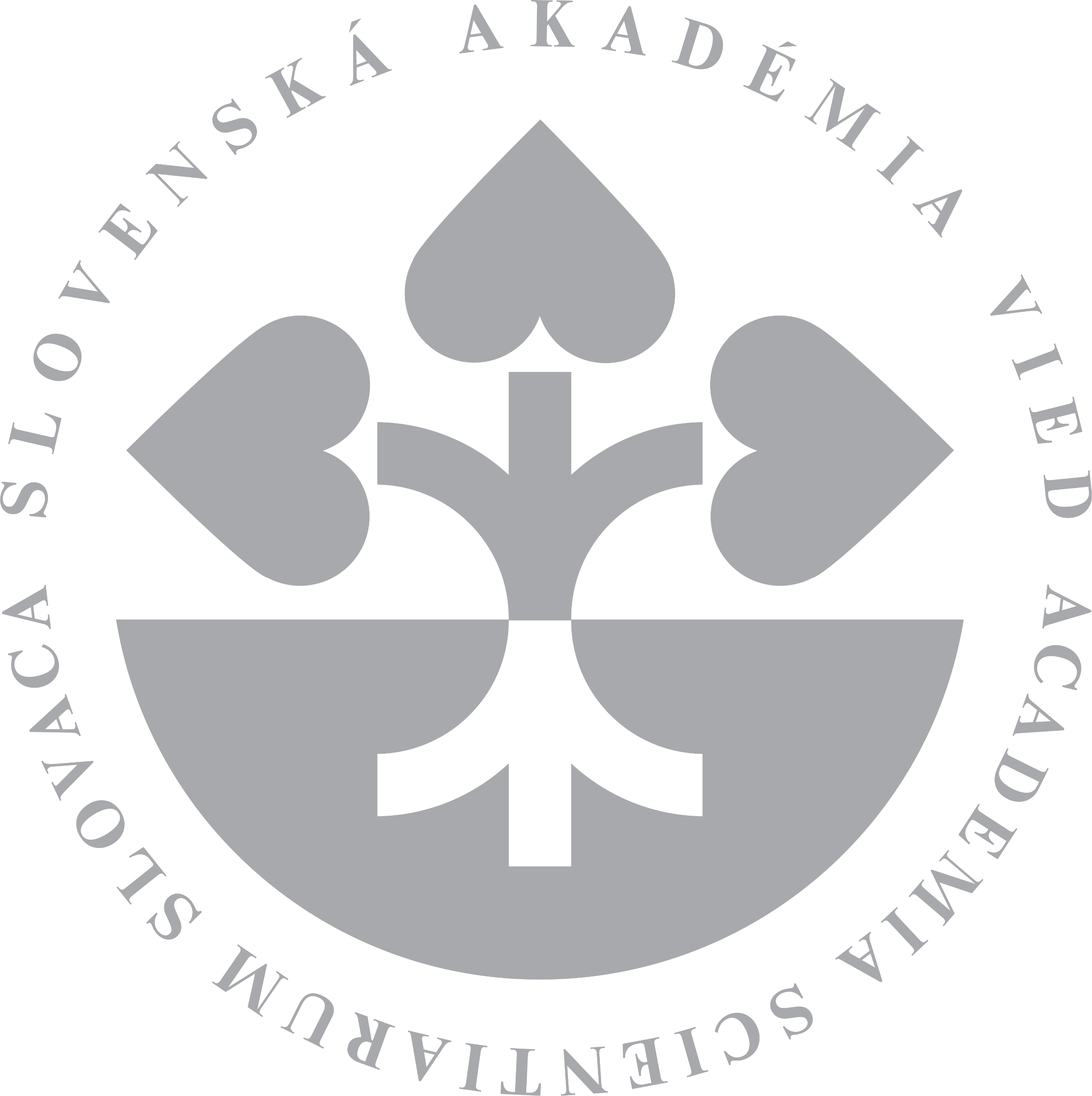 Numerical results
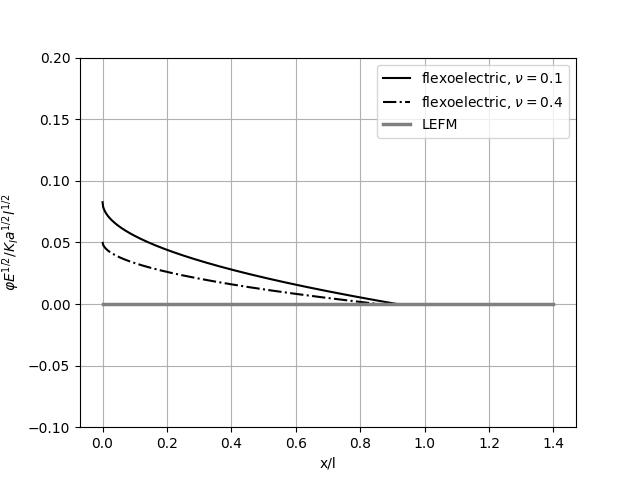 27/28th International Conference ENGINEERING MECHANICS 2022, Milovy, Czech Republic, May 9 – 12, 2022
Thank you for your attention
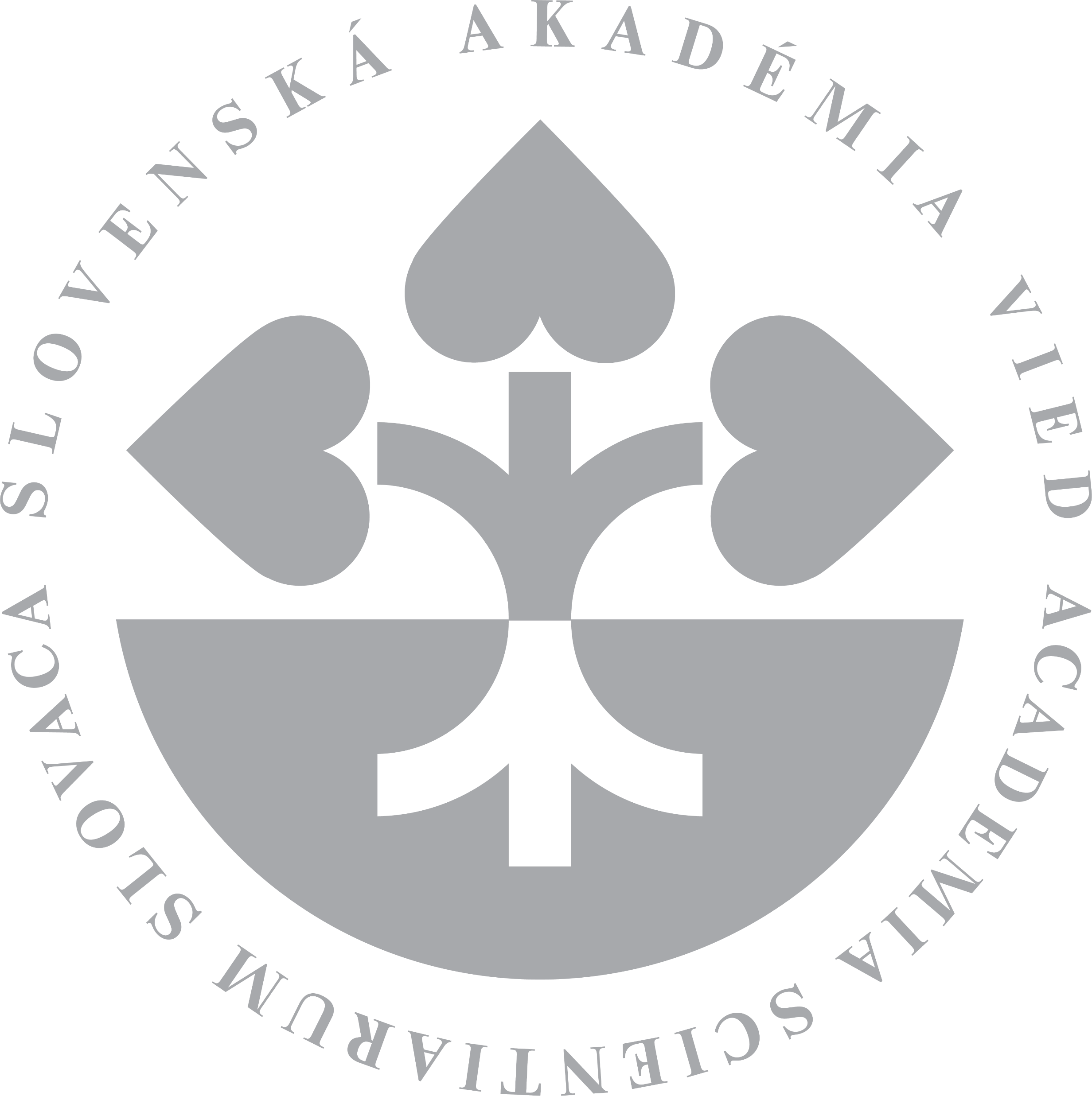 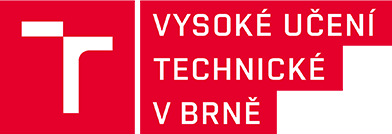 The authors acknowledge the supports by the Slovak Science and Technology Assistance Agency registered under number APVV-18-0004, VEGA-2/0061/20
CCTF: 5thIJFatigue & FFEMS Joint Workshop, Characterisation of Crack Tip Fields, Heidelberg April 08–10, 2019